raceequalitymatters.com
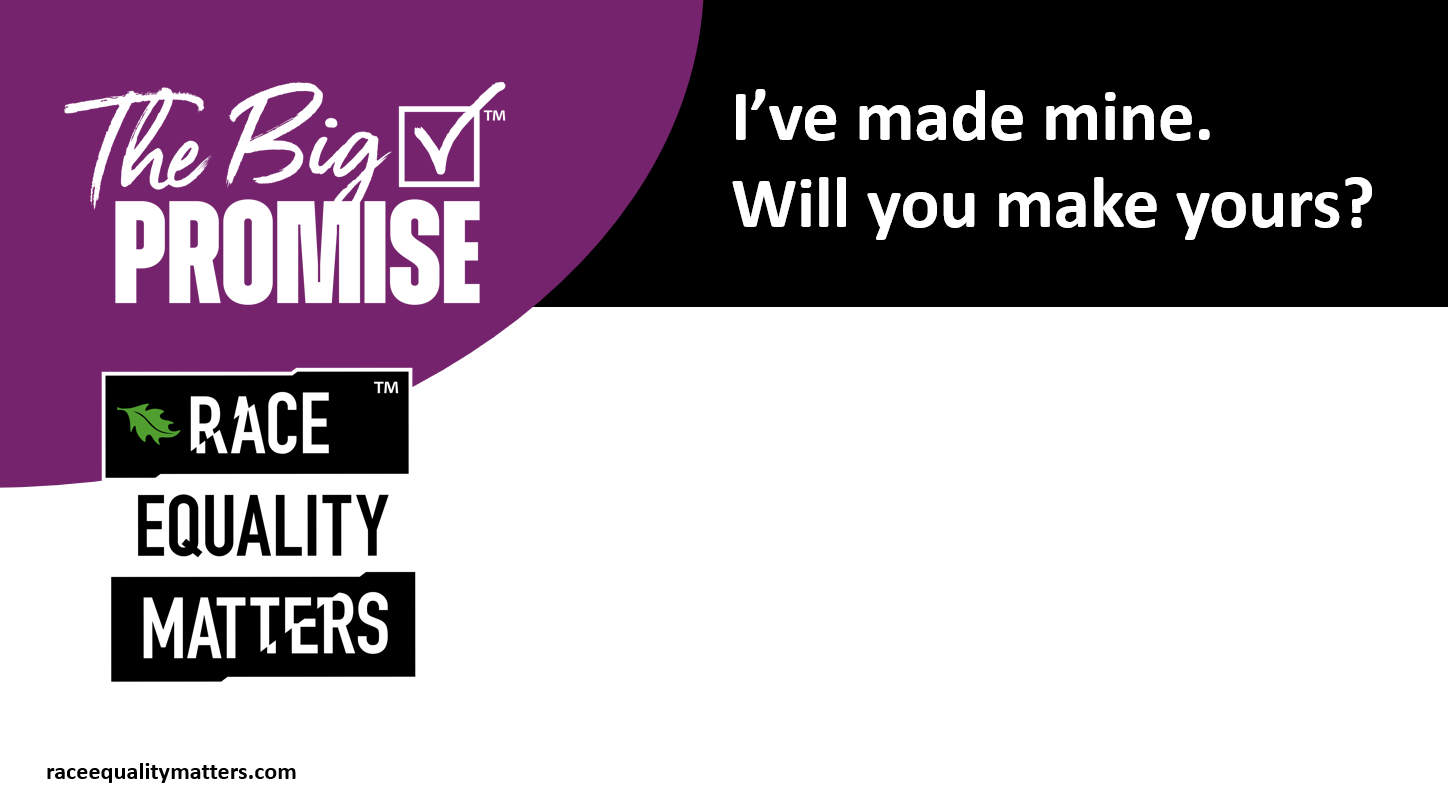 raceequalitymatters.com